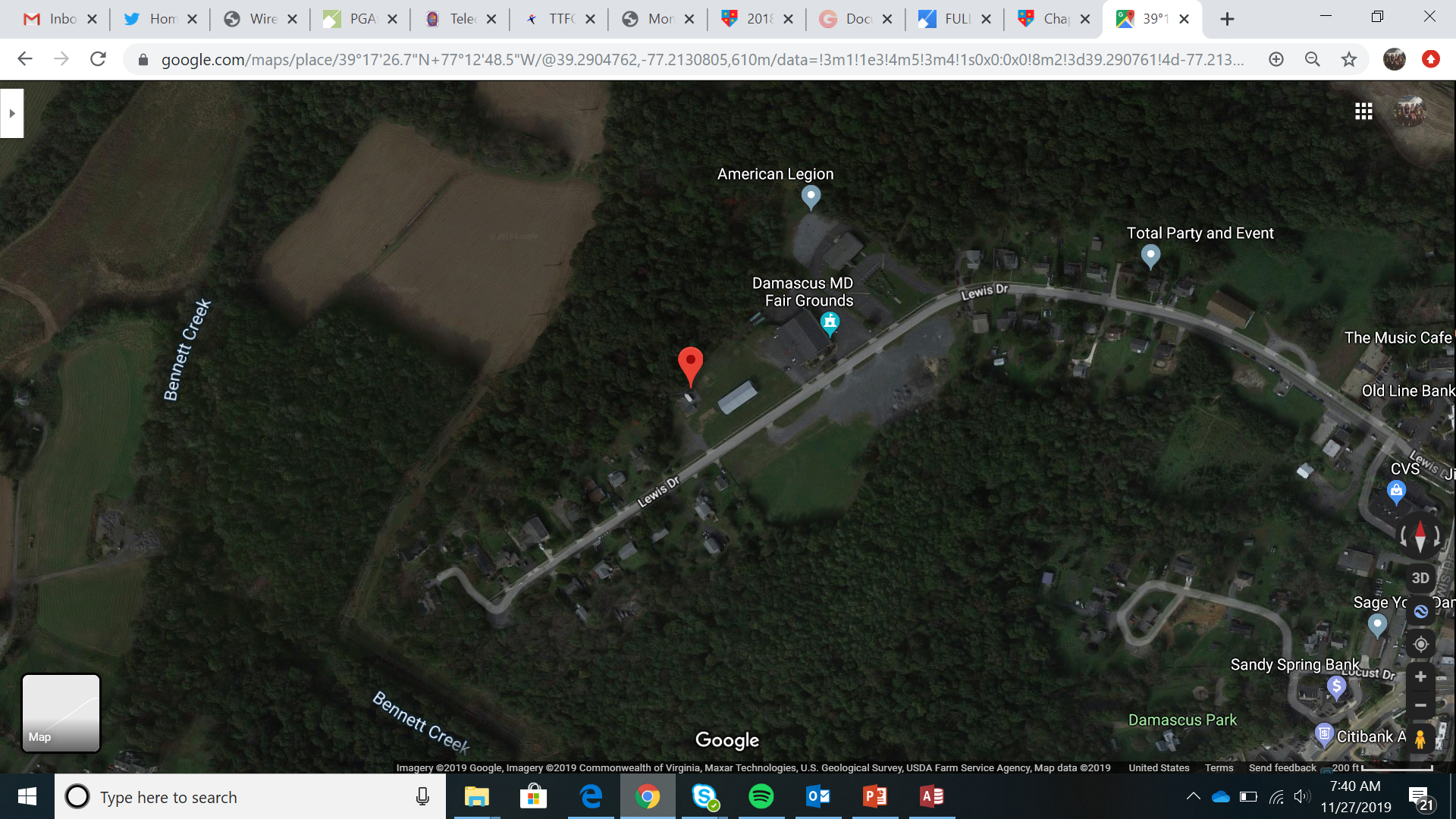 Damascus VFD 13 Activity Ctr
Damascus VFD 13 Activity Ctr
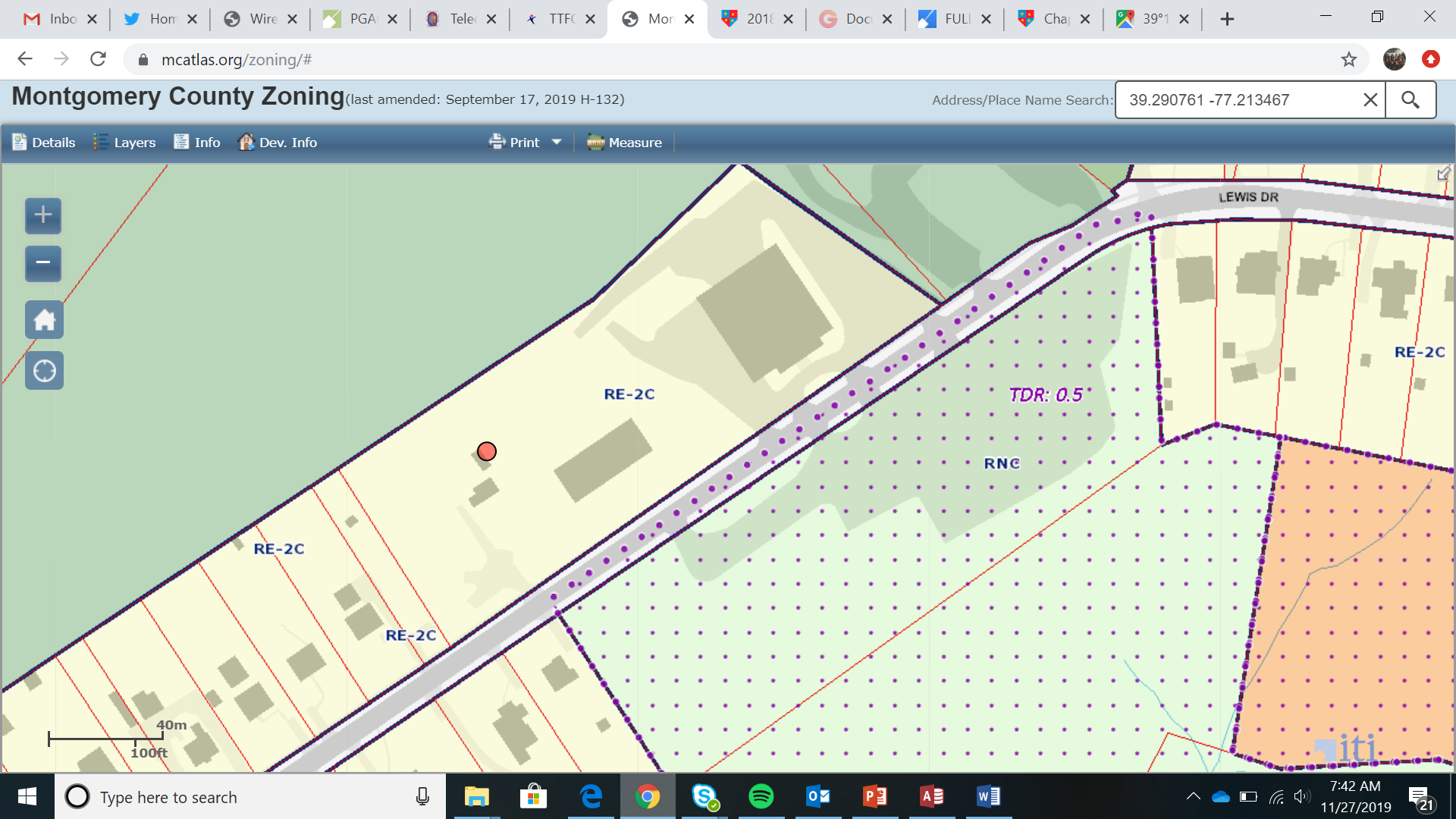 Damascus VFD 13 Activity Ctr
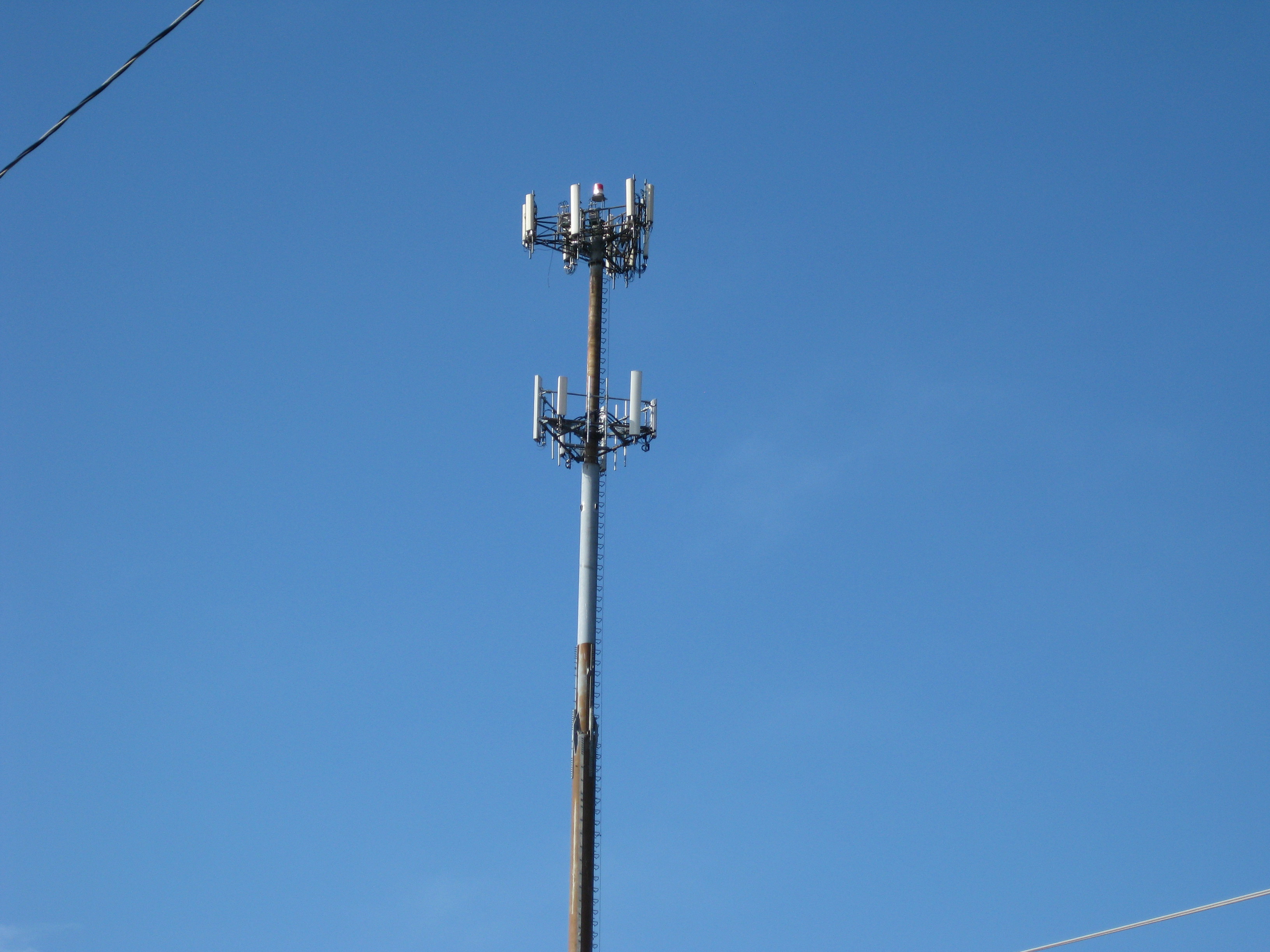 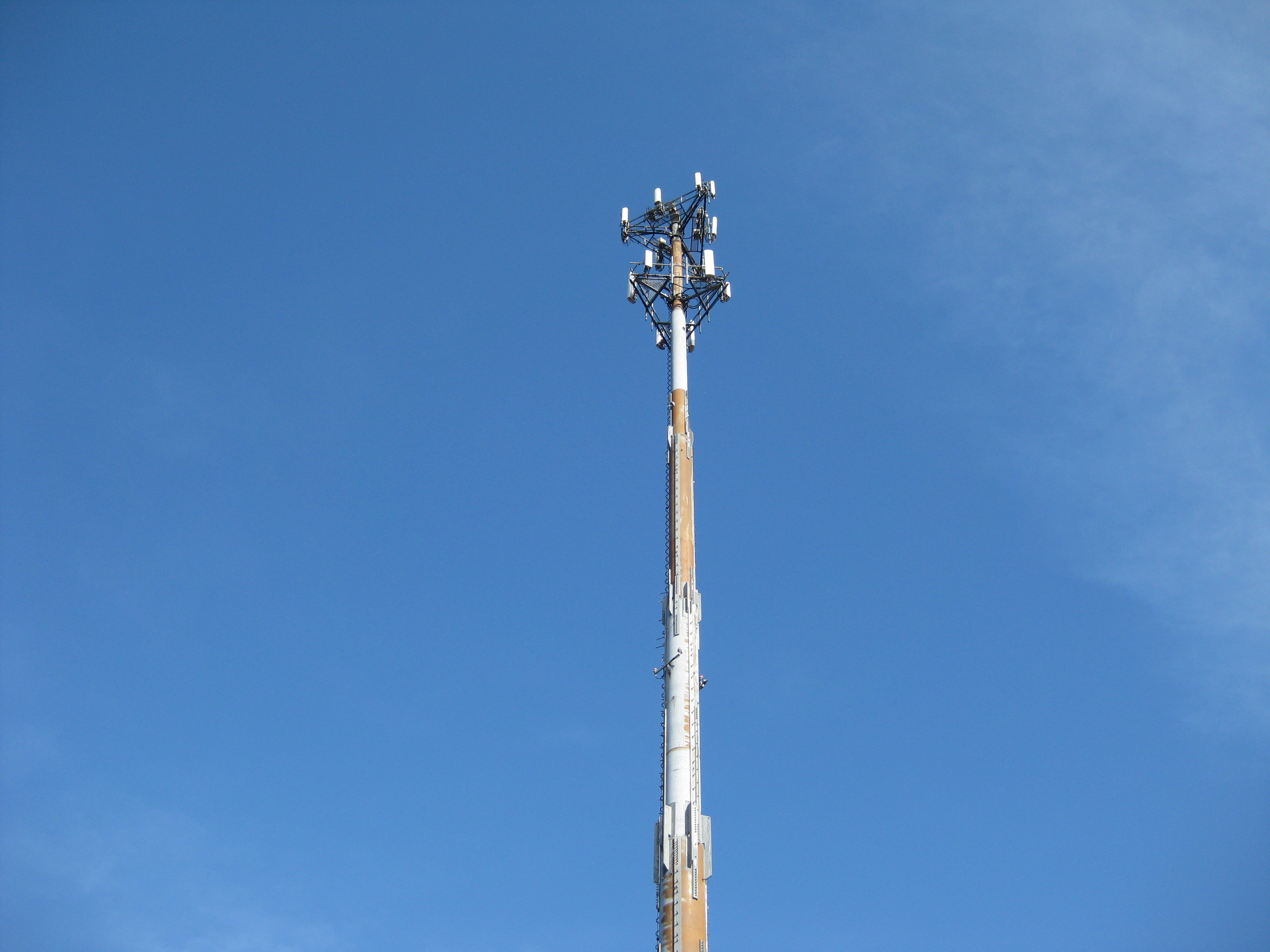 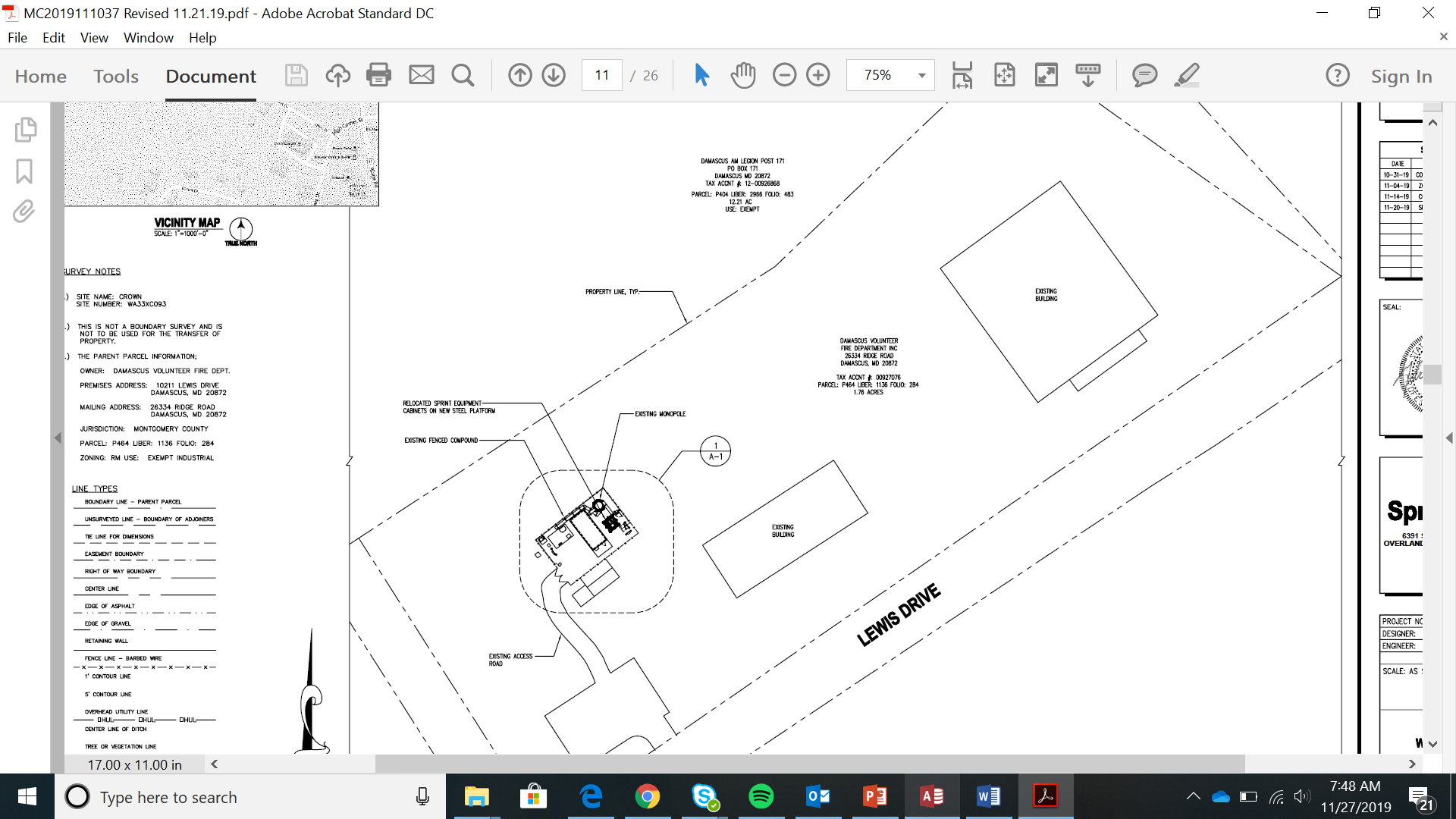 Damascus VFD 13 Activity Ctr
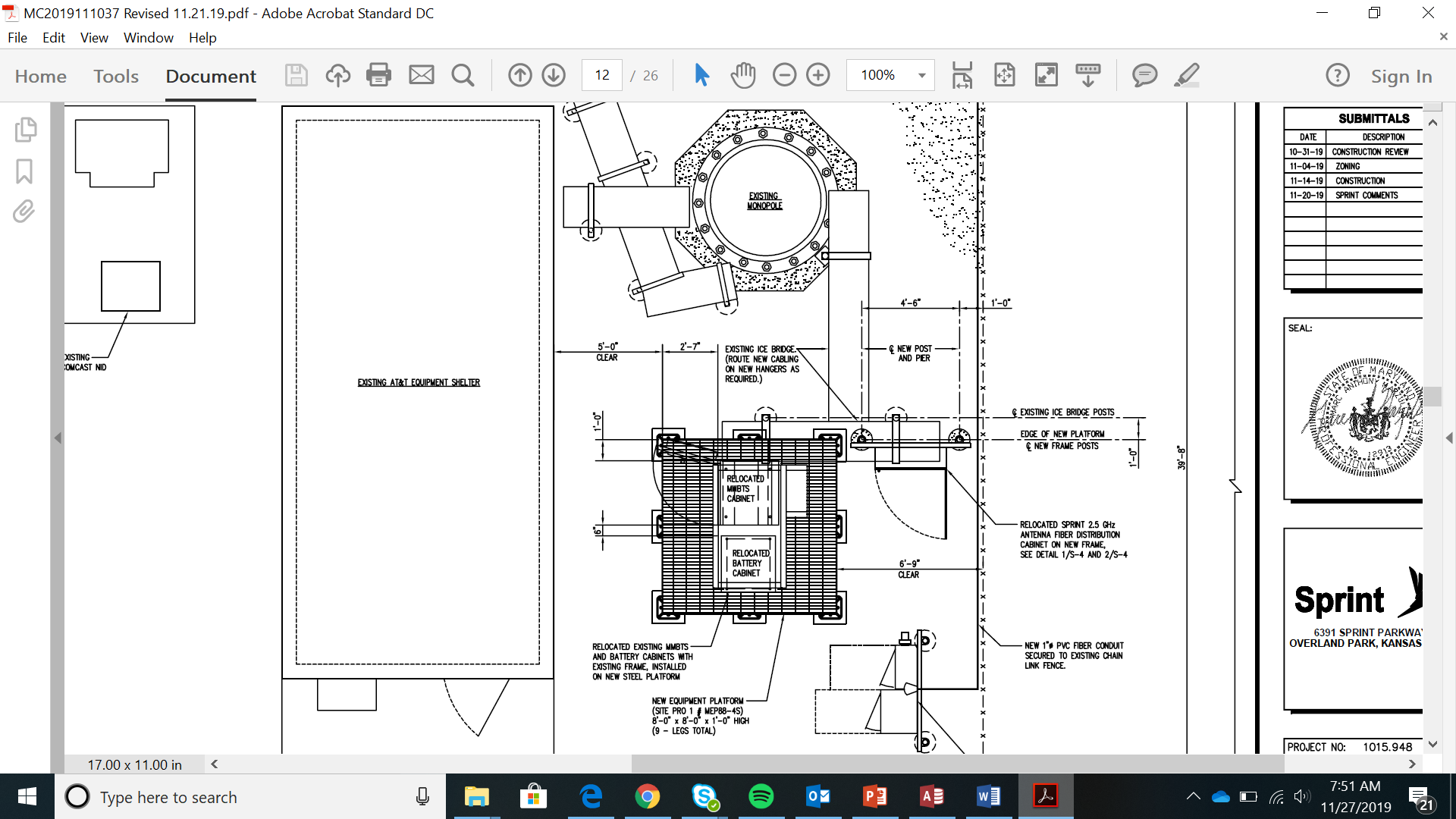 Damascus VFD 13 Activity Ctr
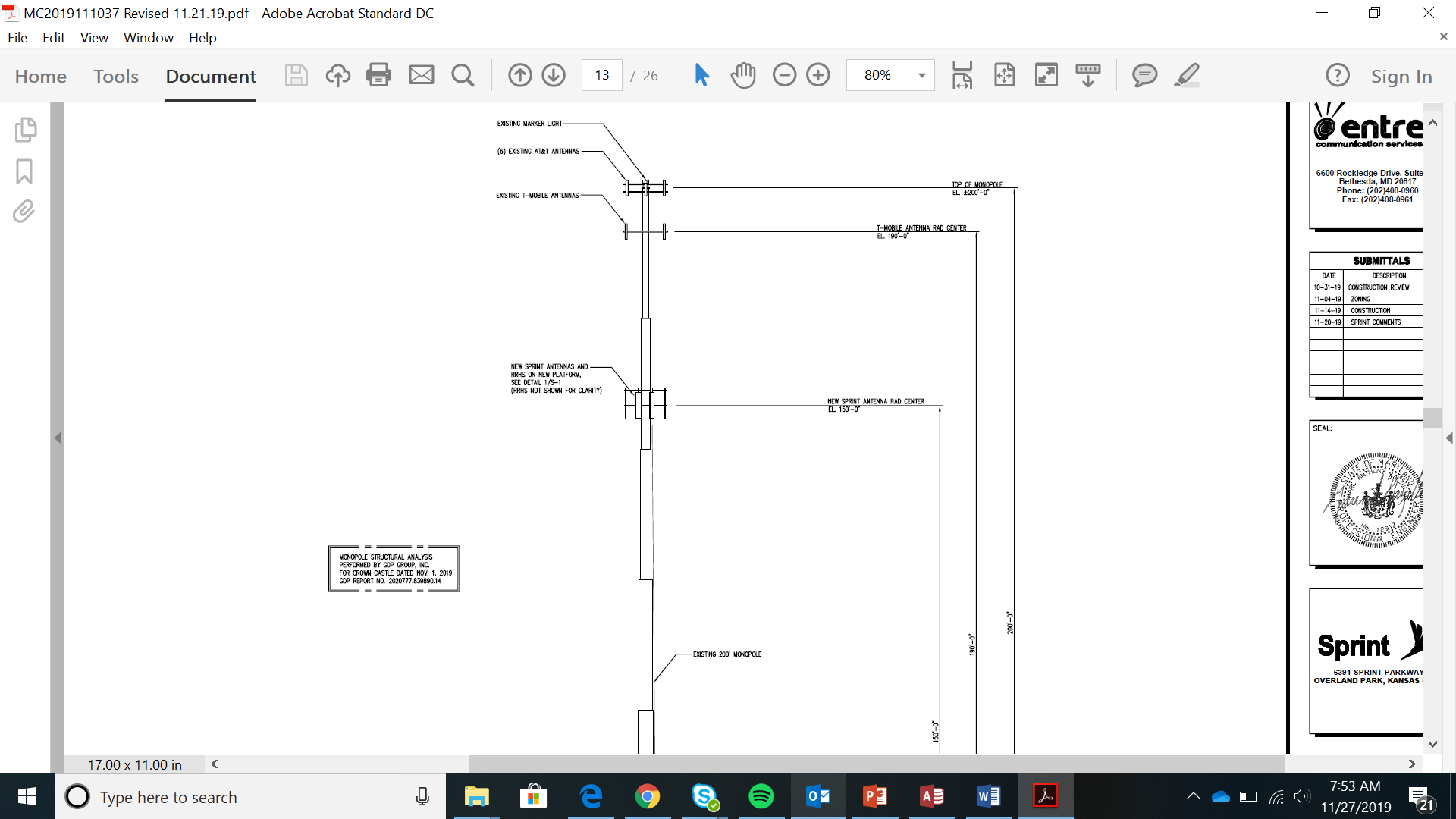 Damascus VFD 13 Activity Ctr
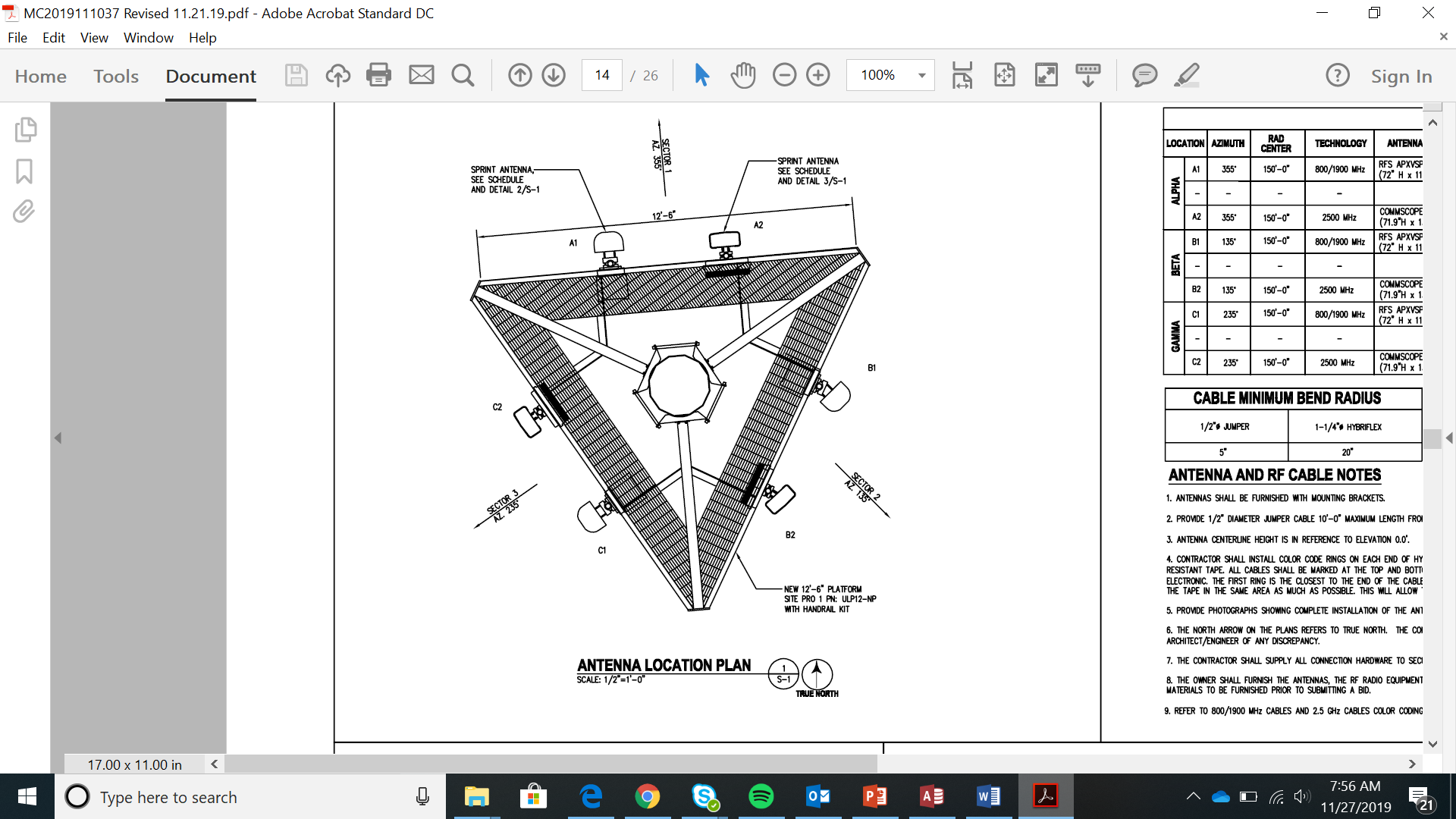 Damascus VFD 13 Activity Ctr